GeoNetwork DCAT-AP schema-plug-inGeoNetwork Gebruikersgroep Nederland3 October 2018
Geraldine Nolf, Dirk De Baere, Mathias De Schrijver, Bart Cosyn
Gustaaf Vandeboel, Mathieu Van Wambeke, Mathieu Chaussier, An Heirman, Stijn Goedertier
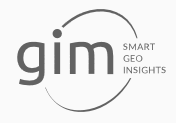 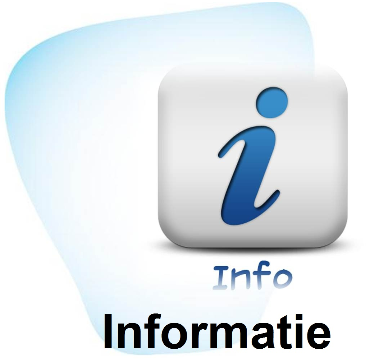 Information?
2
GeoNetwork - DCAT-AP schema-plug-in - 2018 October 3rd
AS IS: METADATA STANDARDS, SYSTEMS, PORTALS
LEVEL:	Flanders	Belgian	European
Standards:
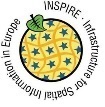 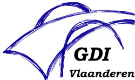 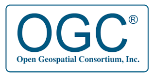 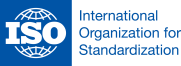 Portals:
Systems:
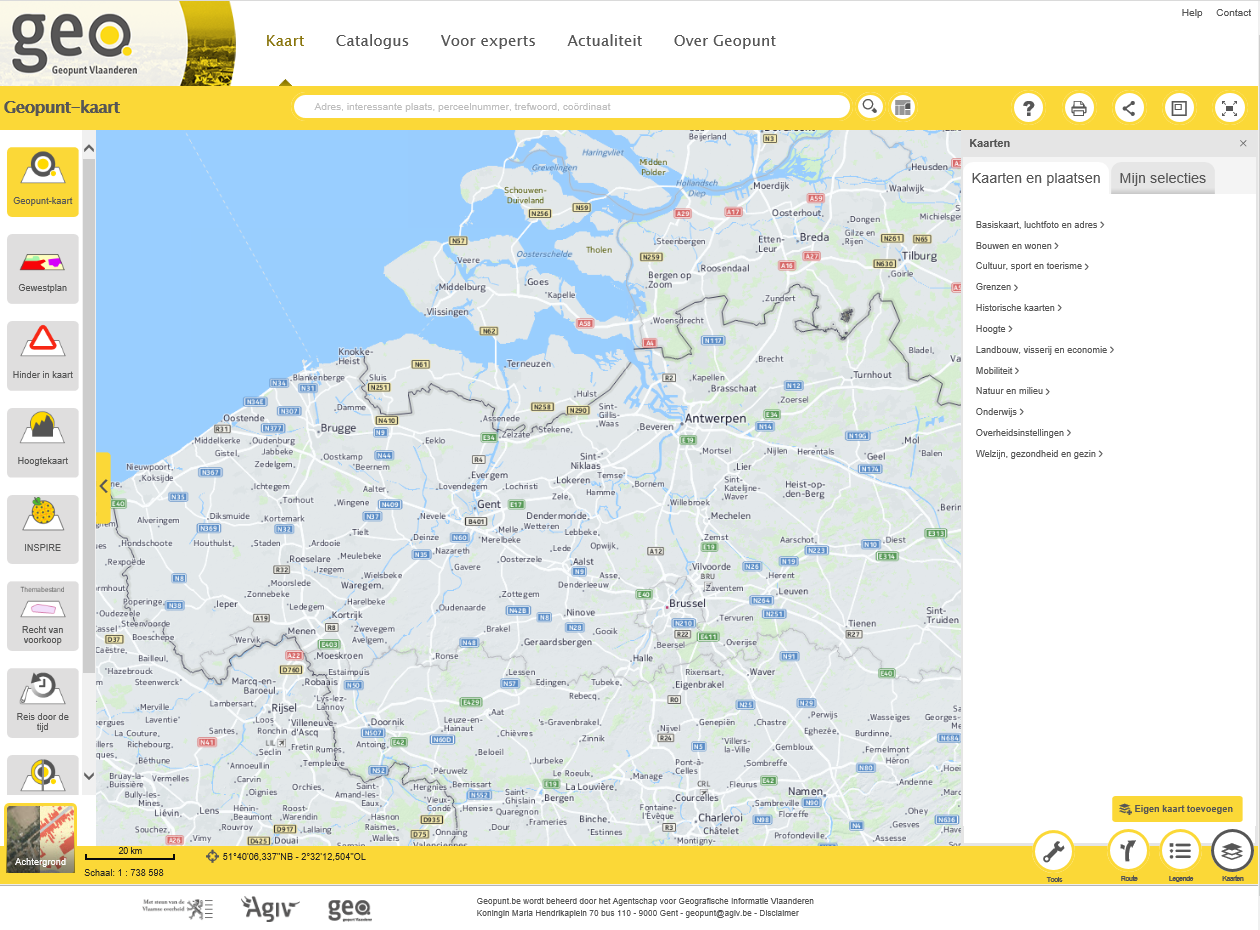 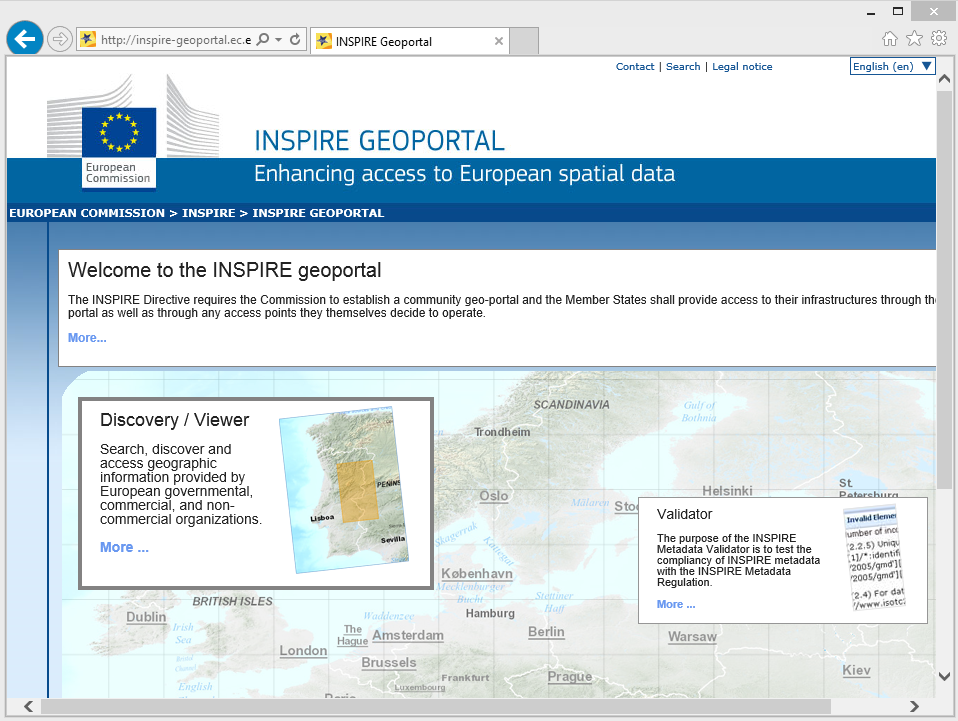 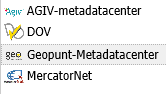 GEO
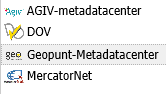 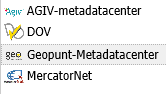 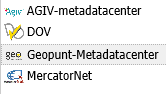 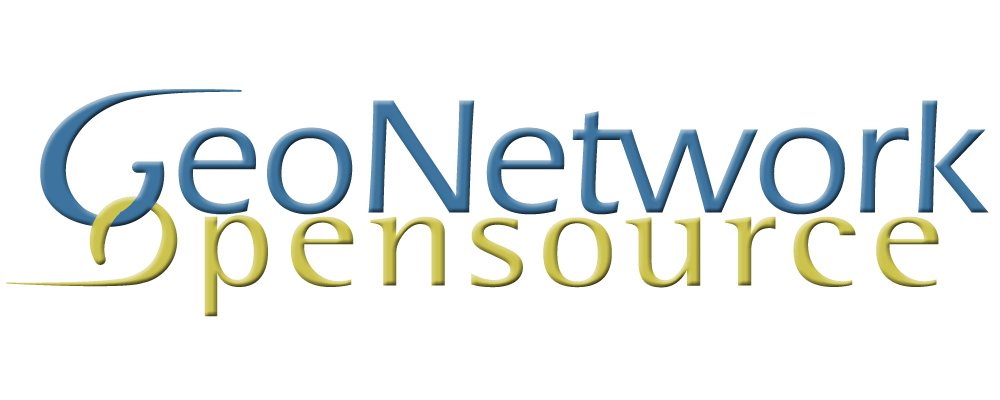 Open Geo
Portals:
Systems:
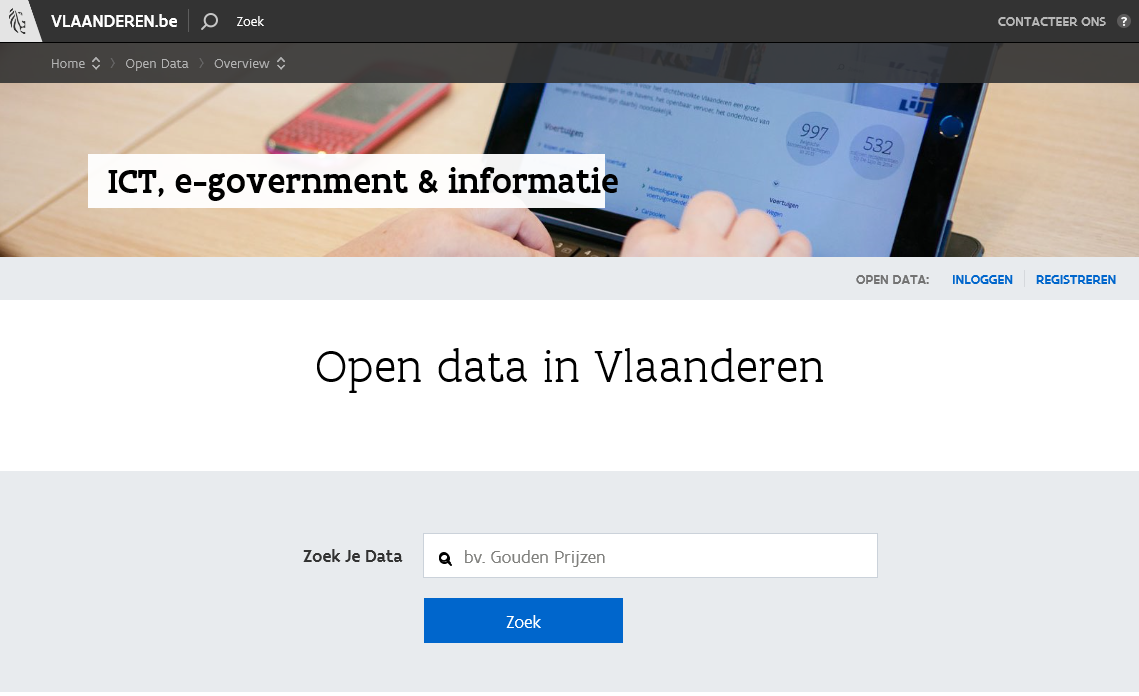 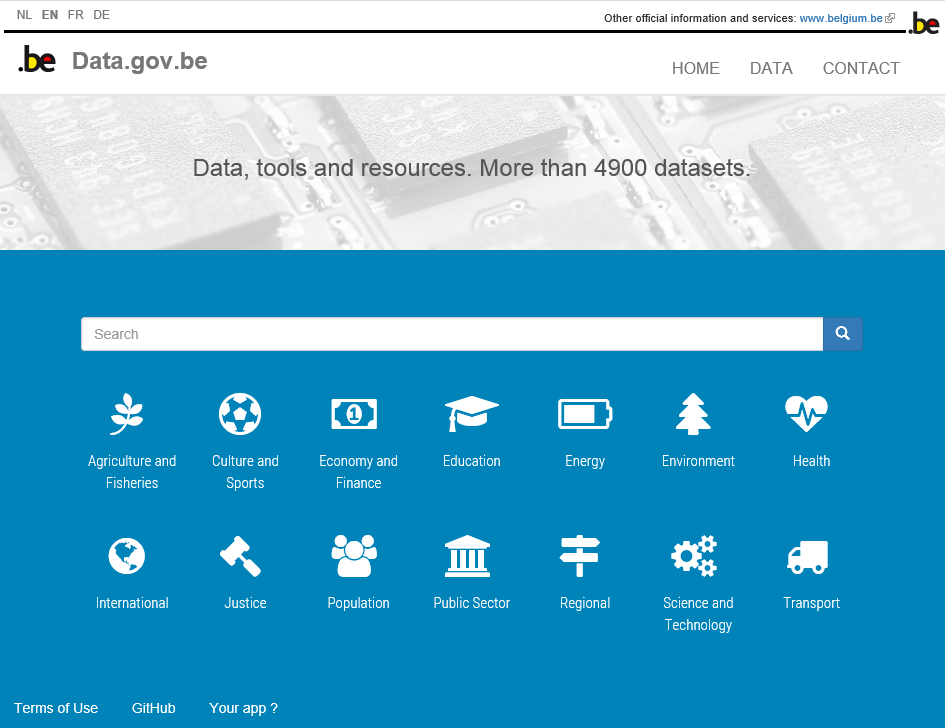 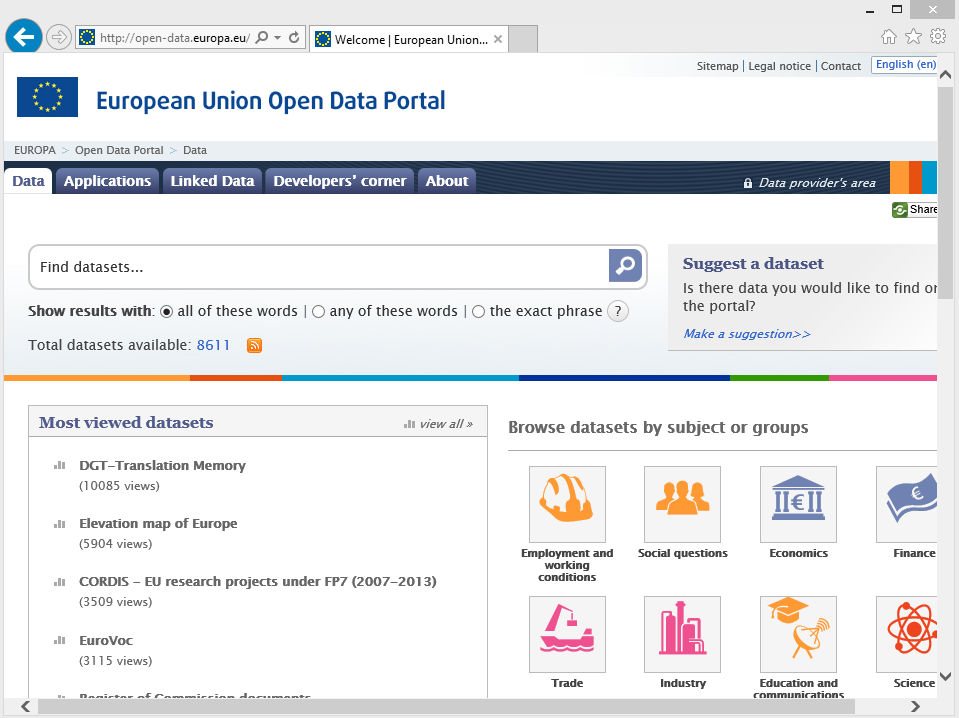 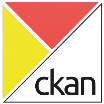 OPEN
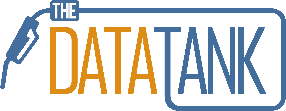 Standards:
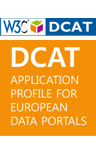 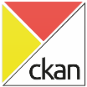 Overview study
Metadata Standard
Metadata Management System
Publication via Portal / Catalogue
Data / Information
Study
Scope Information Catalogue
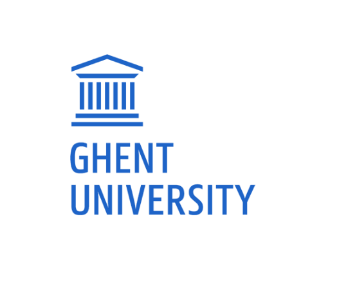 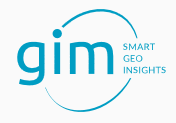 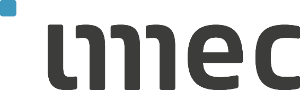 4
GeoNetwork - DCAT-AP schema-plug-in - 2018 October 3rd
Study: Scenarios
Scenario 0: Optimize & automate AS IS 
Scenario 1: Open via procedures Geo domain
Scenario 2: Geo via procedures Open data domain
Scenario 3: Mixed Scenario
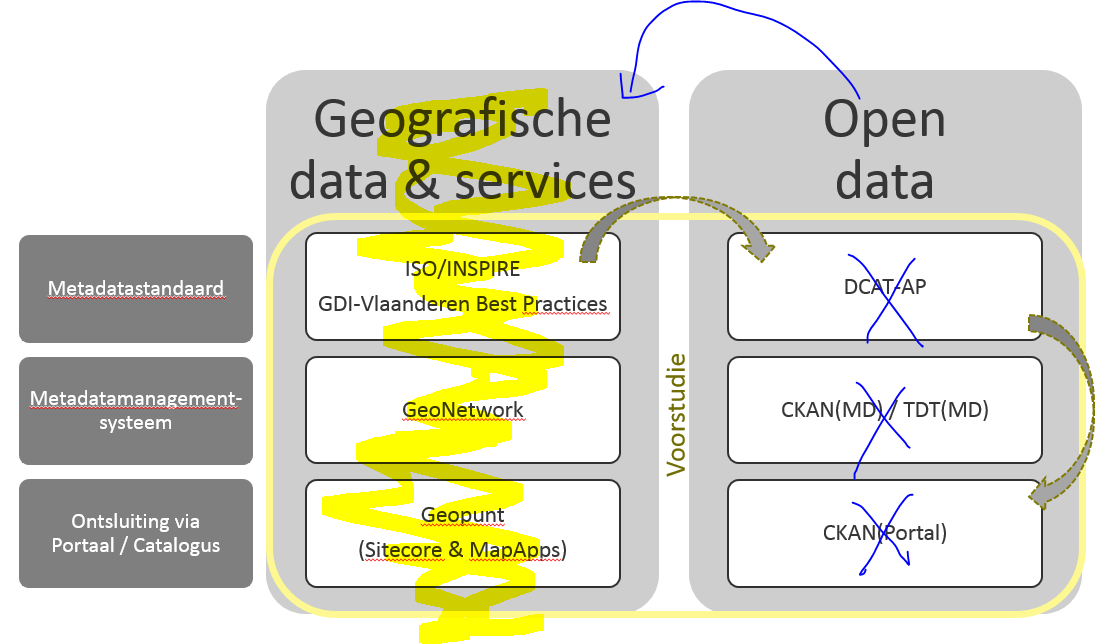 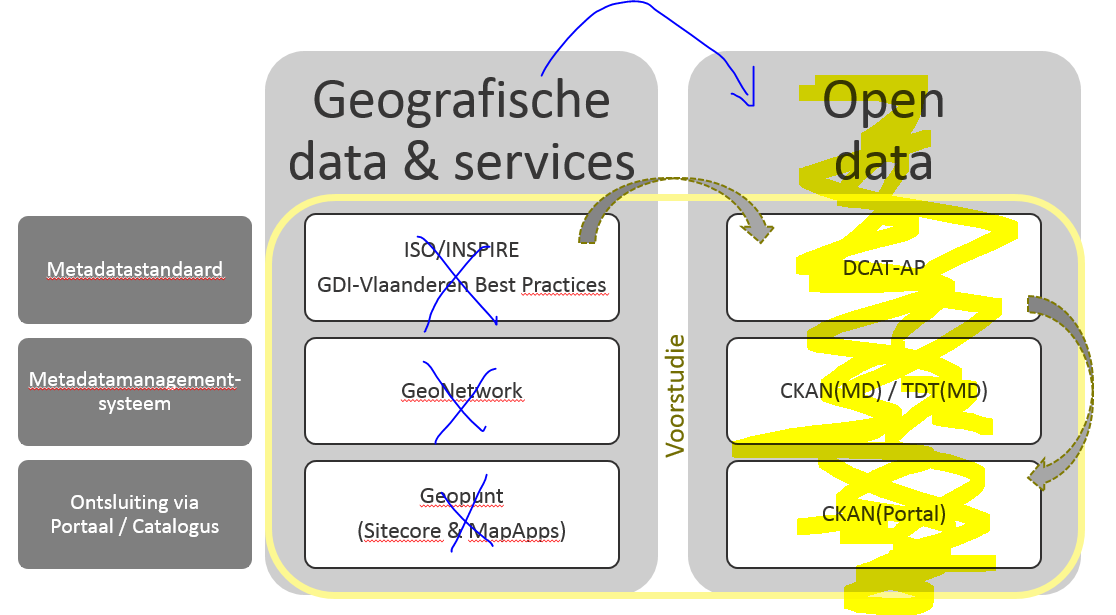 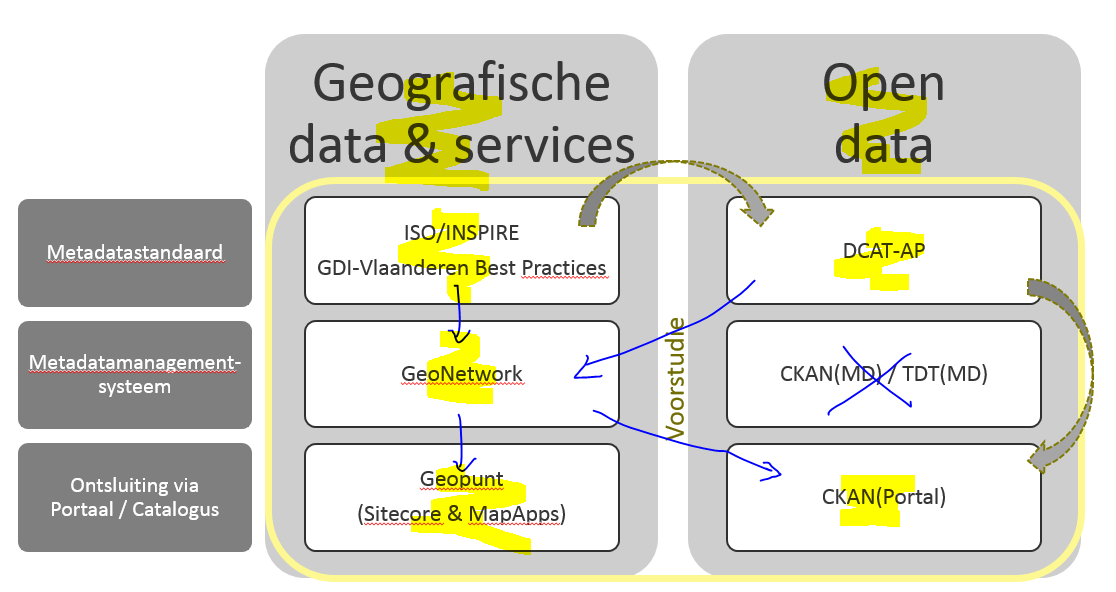 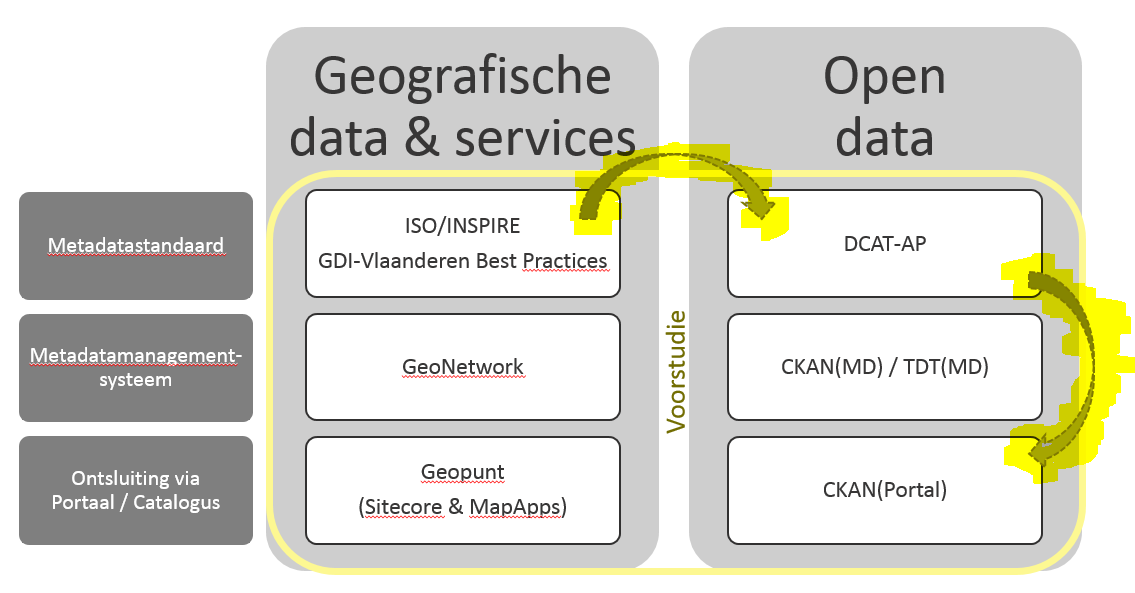 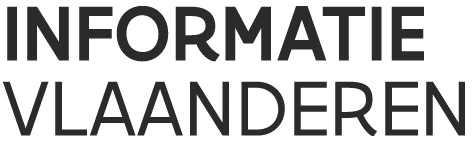 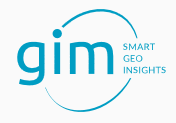 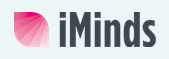 5
GeoNetwork - DCAT-AP schema-plug-in - 2018 October 3rd
Results on the study between Geo & Open data domains
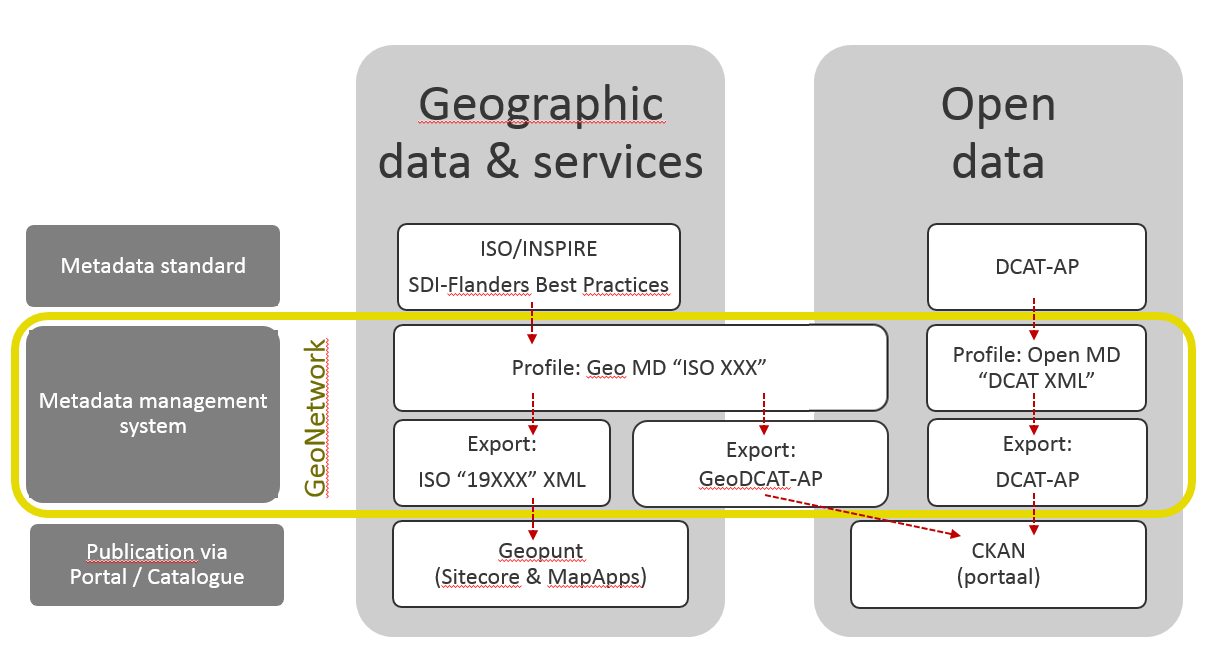 6
GeoNetwork - DCAT-AP schema-plug-in - 2018 October 3rd
“Informatiecatalogus”
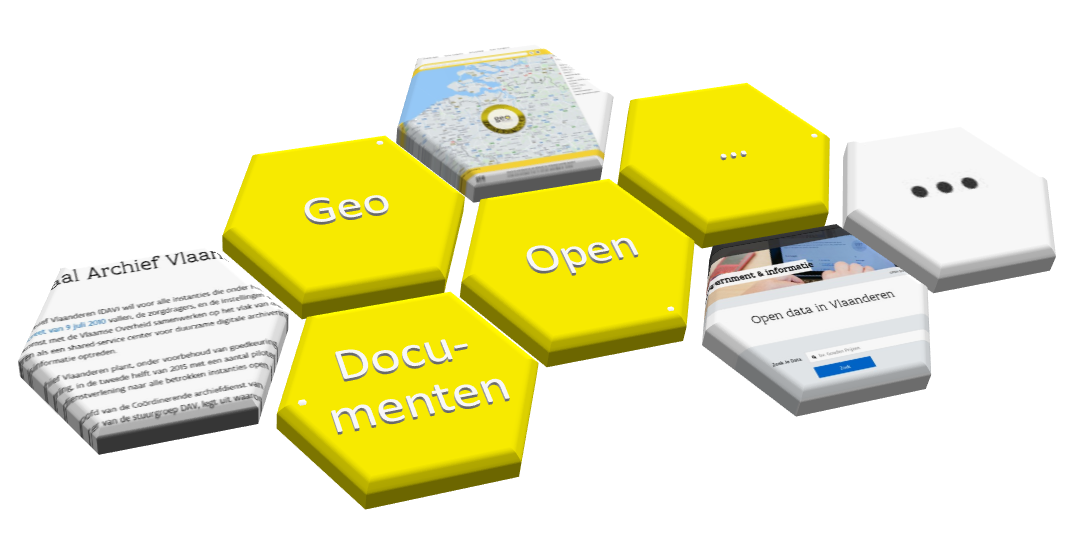 7
GeoNetwork - DCAT-AP schema-plug-in - 2018 October 3rd
Scope “Informatiecatalogus”
Metadata Standard
Metadata Management System
Publication via Portal / Catalogue
Data / Information
Scope 1
Scope Information Catalogue
8
GeoNetwork - DCAT-AP schema-plug-in - 2018 October 3rd
DCAT: a W3C recommendation
W3C Recommendation since 16 January 2014.


https://www.w3.org/TR/vocab-dcat/ 


Makes use of terms defined in foundational vocabularies such as Dublin Core, FOAF, etc.  but also defines its own terms in a namespace:  http://www.w3.org/ns/dcat#
9
GeoNetwork - DCAT-AP schema-plug-in - 2018 October 3rd
DCAT: a W3C recommendation
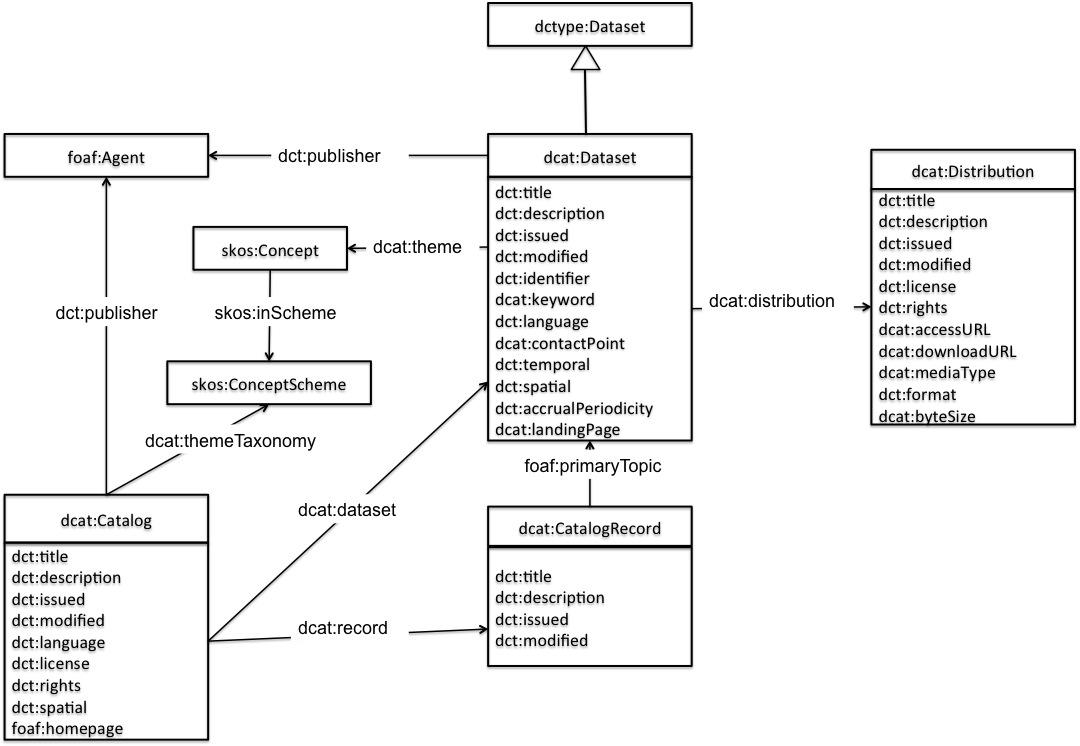 10
DCAT-AP v1.1: an application profile of DCAT for data portals in Europe
Conforms with DCAT
https://joinup.ec.europa.eu/release/dcat-ap-v11 
Extends DCAT with additional terms and properties
Imposes mandatory, recommended, and optional classes and properties
Imposes controlled vocabularies
11
GeoNetwork - DCAT-AP schema-plug-in - 2018 October 3rd
GeoDCAT-AP
Maakt geografische datasets, datasetseries en services doorzoekbaar op generieke dataportalen, daarbij wordt geografische data beter vindbaar over grenzen en sectoren heen.
Verkregen door het uitwisselen van beschrijvingen van datasets onder dataportalen.
Vervangt niet:
INSPIRE Metadata Regulation
INSPIRE Metadata Technical Guidelines based on ISO19115 and ISO19119 
Geeft eigenaars van geografische data de mogelijkheid om meer te bereiken dan met DCAT(-AP) omwille van extra RDF syntax (opnieuw hergebruik van bestaande vocabularia – geen nieuwe terminologie)
12
GeoNetwork - DCAT-AP schema-plug-in - 2018 October 3rd
GeoNetwork: schema plugin architecture
Via schema plugins GeoNetwork can be extended to support other metadata standards
Examples: ISO19139, ISO19115-3, ISO19110, SensorML,  … https://github.com/metadata101 
Plugins are an additional directory with:
XML Schema
XML configuration (forms)
XSLT: forms, post-processing, index-fields, conversion, etc 
schematron validation rules (optional)
Java code: e.g. harvester (optional)
Metadata template / sample-data (optional)
…
13
GeoNetwork - DCAT-AP schema-plug-in - 2018 October 3rd
[Speaker Notes: A schema plugin that can be used in GeoNetwork is a directory of stylesheets, XML schema descriptions (XSDs) and other information necessary for GeoNetwork to index, view and possibly edit content from XML metadata records.]
DCAT-AP Schema plugin
Based on DCAT-AP v1.1
Funded and managed by Informatie Vlaanderen
Beta environment: 
http://beta.metadata.vlaanderen.be/geonetwork 
Will be released as open-source software (GPLv2 license)
 https://github.com/metadata101/dcat-ap1.1
14
GeoNetwork - DCAT-AP schema-plug-in - 2018 October 3rd
DCAT-AP XML Schema: a “normalised” XML Schema for DCAT-AP
XML is a nested data structure that can be queried with Xpath, Xquery, XSLT, …
RDF is a graph-based data structure that can be queried with SPARQL. The RDF/XML serialisation of RDF can be arbitrarily structured.

GeoNetwork can only process XML-based metadata.
So, an XML Schema must be defined.
XSLT
SPARQL CONSTRUCT
DCAT-AP RDF
DCAT-AP XML
normalised
DCAT-XML
DCAT-RDF records
15
DCAT-AP XML Schema: design choices
More restrictive than DCAT-RDF
Any document that is valid according to DCAT-XML is valid according to DCAT-RDF


Sequence and nesting:
dcat:Catalog
 dcat:Dataset, 
dcat:Distribution


dct:LicenseDocument as sub-templates
dct:language (dct:LinguisticDocument), dcat:theme (skos:Concept), dct:accrualPeriodicity (dct: … as thesauri (skos:Concept)
multilingualism
16
GeoNetwork - DCAT-AP schema-plug-in - 2018 October 3rd
DCAT-AP editor
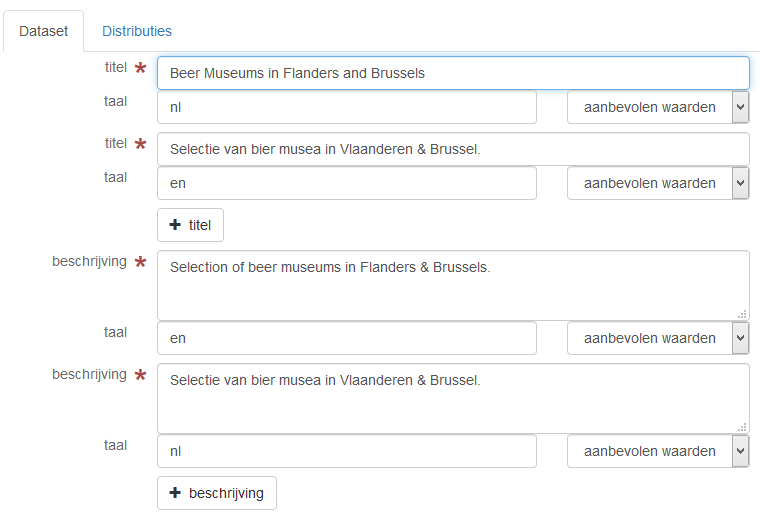 Simple and advanced form
Multilingual
Controlled vocabularies as thesauri
Reuse (with modification) of existing controls (e.g. spatial extent)
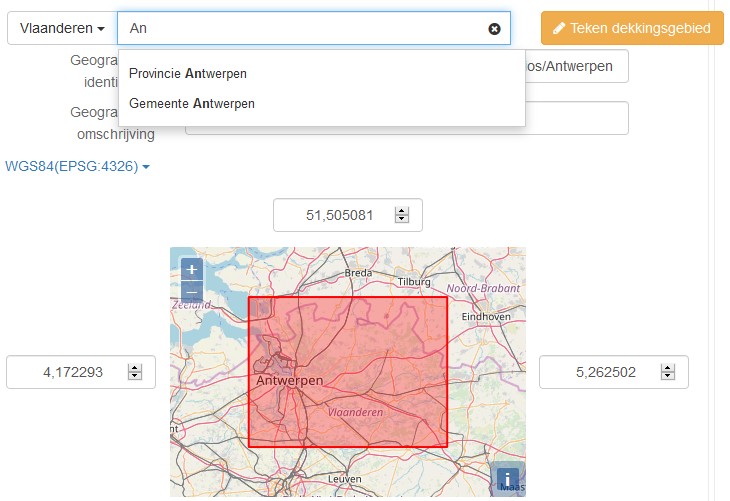 17
GeoNetwork - DCAT-AP schema-plug-in - 2018 October 3rd
Controlled vocabularies
The plugin will include the DCAT-AP v1.1 controlled vocabularies as GeoNetwork thesauri (SKOS)






<dct:language>
   <skos:Concept rdf:about="http://publications.europa.eu/resource/authority/language/NLD">
	  <rdf:type rdf:resource="dct:LinguisticSystem"/>
	  <skos:prefLabel xml:lang="nl">Nederlands</skos:prefLabel>
	  <skos:prefLabel xml:lang="en">Dutch</skos:prefLabel>
	  <skos:prefLabel xml:lang="fr">néerlandais</skos:prefLabel>
	  <skos:prefLabel xml:lang="de">Niederländisch</skos:prefLabel>
	  <skos:inScheme rdf:resource="http://publications.europa.eu/resource/authority/language"/>
   </skos:Concept>
</dct:language>
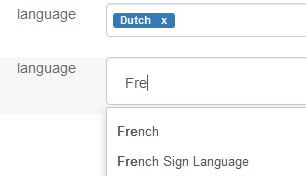 18
GeoNetwork - DCAT-AP schema-plug-in - 2018 October 3rd
Validation
DCAT-AP integrity constraints have been transformed into a three schematron rulesets:
DCAT-AP v1.1 strict rules
DCAT-AP v1.1 recommendations
DCAT-AP-VL strict rules
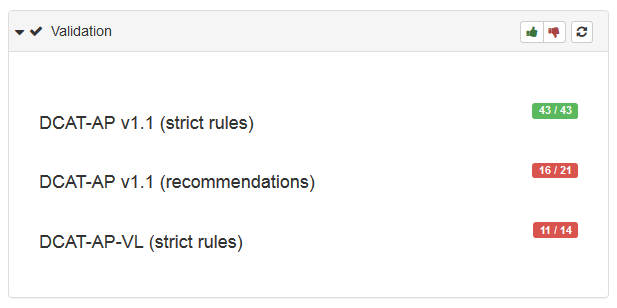 19
GeoNetwork - DCAT-AP schema-plug-in - 2018 October 3rd
RDF endpoint
Standard GeoNetwork API
Reuse of Lucene search parameters
Follows recommendations by W3C LDP Paging

Example: http://beta.metadata.vlaanderen.be/geonetwork/srv/api/0.1/records?from=1&hitsPerPage=10&any=beer
20
GeoNetwork - DCAT-AP schema-plug-in - 2018 October 3rd
DCAT harvester
XML is a nested data structure that can be queried with Xpath, Xquery, XSLT, …
RDF is a graph-based data structure that can be queried with SPARQL. The RDF/XML serialisation of RDF can be arbitrarily structured.
GeoNetwork can only process XML-based metadata.
On import, DCAT-RDF metadata must be “normalised”
XSLT
SPARQL CONSTRUCT
DCAT-RDF
DCAT-XML
SPARQL SELECT +
XSLT
XSLT (trivial)
normalised
DCAT-XML
DCAT-AP records
21
DCAT harvester
Turtle, RDF/XML, N3, JSON-LD syntax
No paging support so far (not needed)
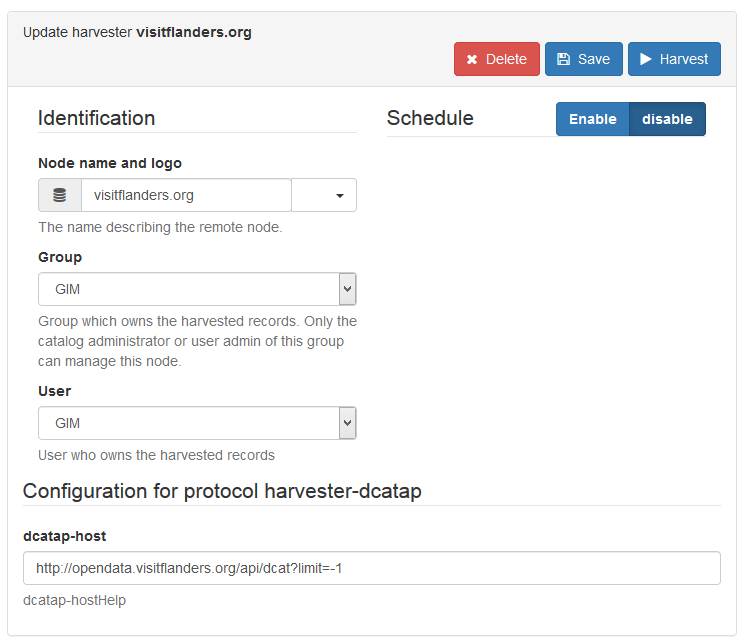 22
GeoNetwork - DCAT-AP schema-plug-in - 2018 October 3rd
Room for improvement
Usability of the forms
Usability of validator (link with fields)
Harvester with paging support
Schema.org integration (JSON.LD on HTML pages)
Look & feel
23
GeoNetwork - DCAT-AP schema-plug-in - 2018 October 3rd
Contact?
geraldine.nolf@kb.vlaanderen.be 
stijn.goedertier@gim.be